Maisy makes some biscuitsWritten and illustrated  byBeth Meadaged nine(Revised in Year 6)
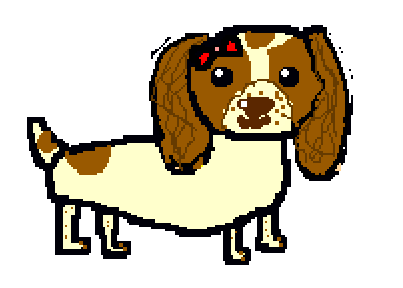 An algorithm is simply a set of rules to be followed.
Computer coding concept: Algorithms
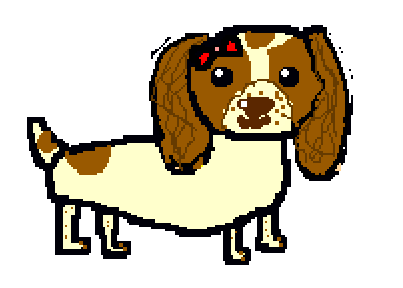 Maisy is a real dog who  lives with Beth and her family, in Merton, London.   This is Malika.  She is a real cat, who also lives in Merton.   She is Beth’s Auntie Justine’s cat.Storm is a fictional (made up) friend to Maisy.
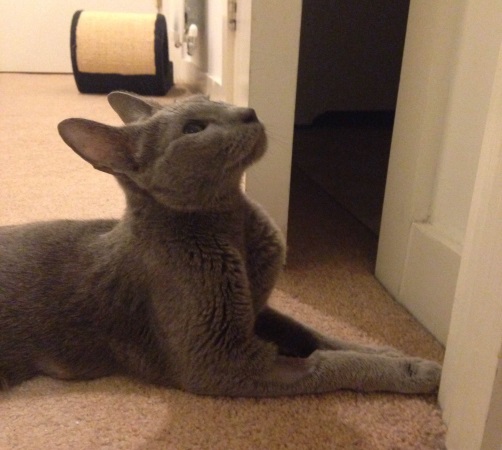 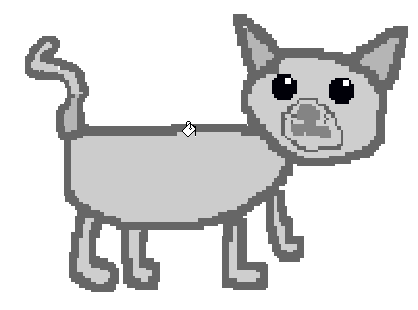 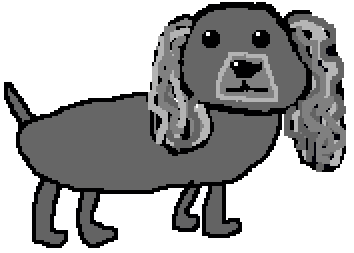 Algorithms
Maisy and her friend Storm were watching a television programme. Storm wanted to know more about computer coding for her school lessons in Computing.  The TV programme was about algorithms. Maisy thought that Storm might like it.
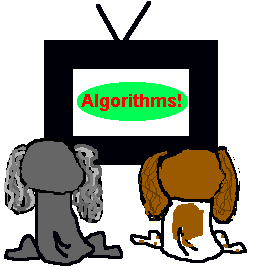 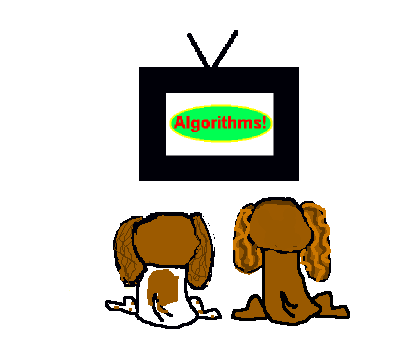 Not really.  It is a long word, but it just means a set of instructions, a bit like a biscuit recipe.
Algorithms!
This sounds like a difficult idea to me.
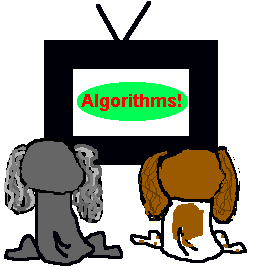 After the programme had finished,  Maisy and Storm thought that they would like to eat some of their favourite dog biscuits.
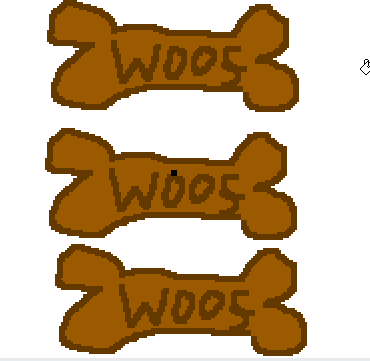 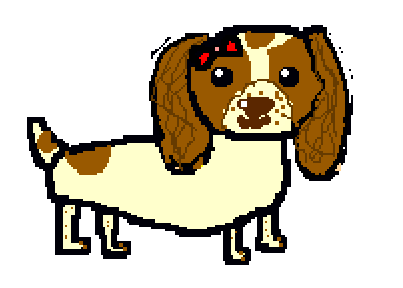 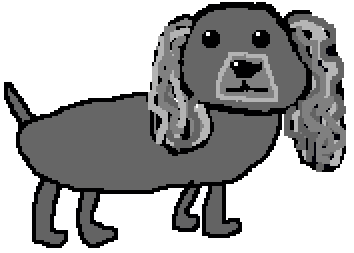 But they had run out of biscuits!  They decided to walk to the pet shop to buy some more.  The shopkeeper made his own special dog biscuits.  Maisy and Storm loved them.
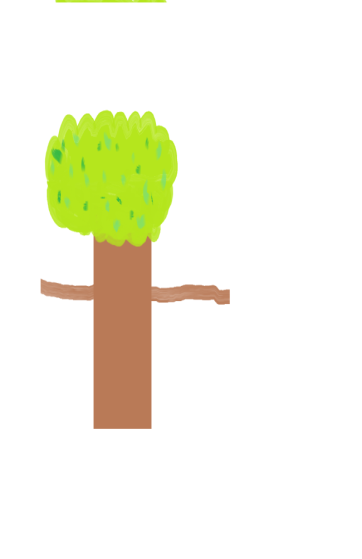 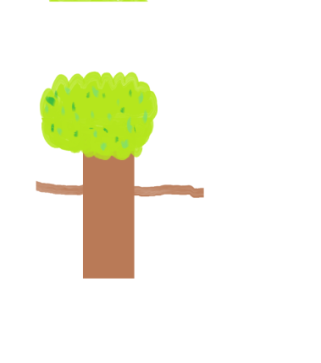 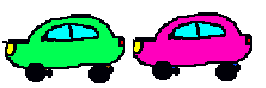 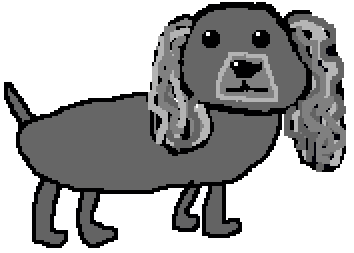 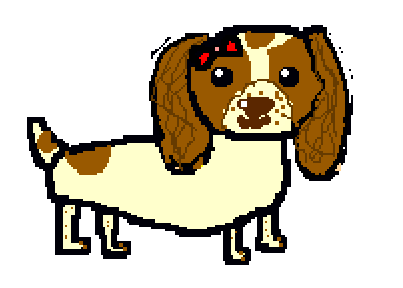 They arrived at the pet shop.  They met the shopkeeper and some of his pets.
We  would like to buy some of your lovely dog biscuits, please.
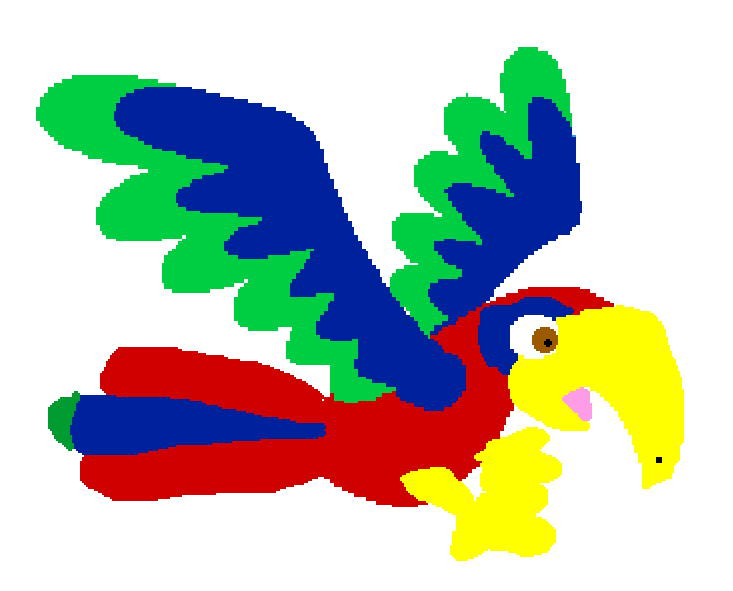 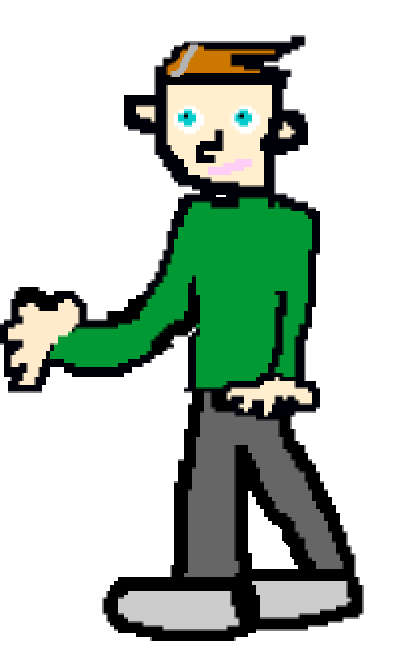 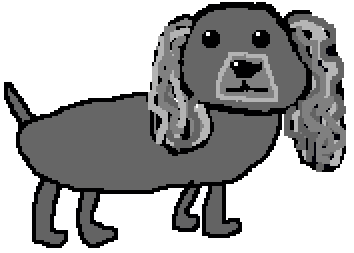 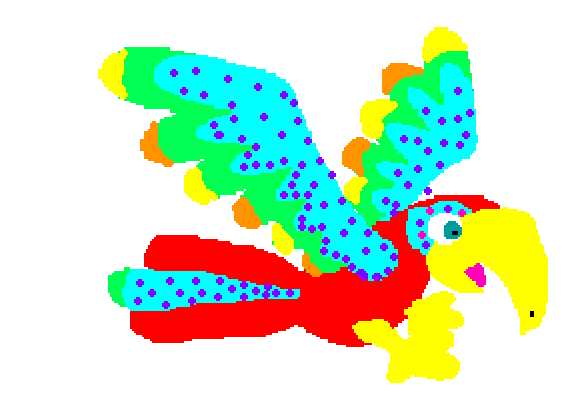 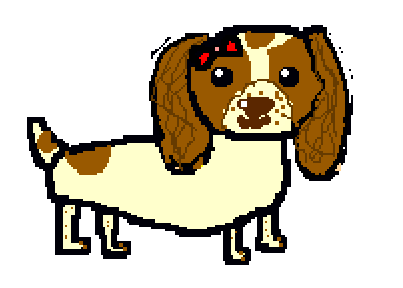 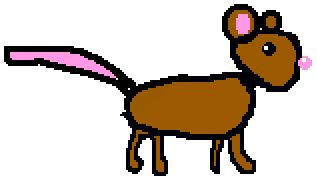 Sadly, the shop keeper had also run out of biscuits!  But he did have a copy of his special dog biscuit recipe.
Please may we have a copy of your biscuit recipe?
 
Then we can go home and make some for ourselves.
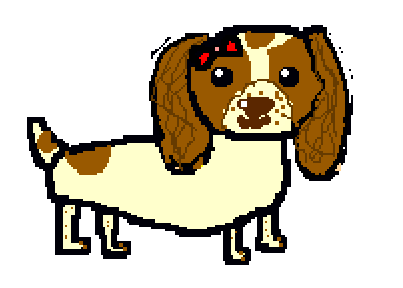 The shop keeper kindly gave them a copy of his recipe for dog biscuits.  He was very happy that he did not have to keep on making them.
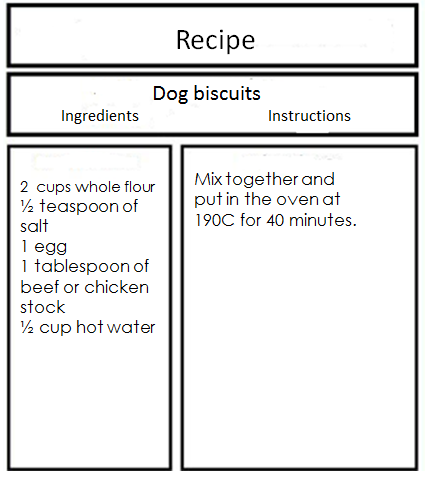 Thank you!
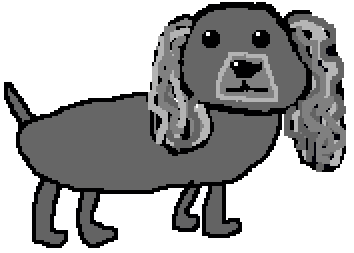 So, Maisy and Storm went home to make their own dog biscuits  They would use the shop keeper’s special, delicious recipe.  Maisy would kindly help Storm to do this.
I
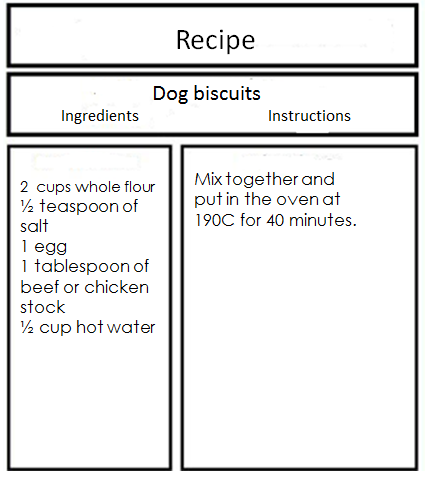 I don’t want to cook them.  
I want to eat them!
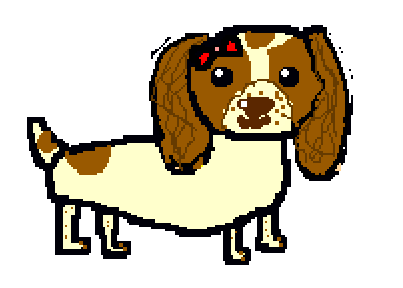 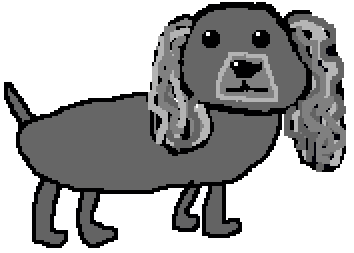 Here is the recipe for making dog biscuits:
Ingredients
2  cups whole flour
 ½ teaspoon of salt 
1 egg
1 beef or chicken stock cube
½ cup hot water
Method
Mix together, and put in the oven at 190C for 40 minutes.
Note: This is a real recipe.  If you have a dog, try it!  
It works!
So, Maisy and Storm got together all of the ingredients that they needed to make the biscuits.  Storm got the dry ingredients (flour, salt, and stock cubes).  Maisy got the egg, the water, and the bowl.

flour
salt
stock cubes

 

egg
water
bowl
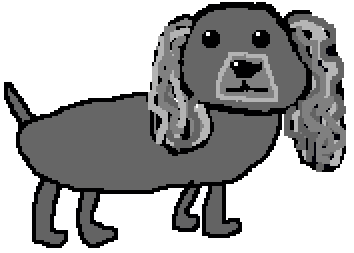 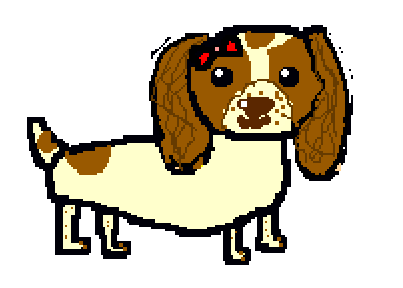 Maisy said, “Now, that we have the ingredients together, we need to follow all of the cooking instructions very carefully.  Let’s start by decomposing the task.” Storm looked really puzzled.  “I thought decomposing is what my grass cuttings, and potato peelings do when I put them in the compost heap!  It gets really smelly!” Maisy chuckled.  “No, silly!  It  just means breaking the problem down into parts, or steps, to make a plan.”The planStep 1 Sort out the ingredientsStep 2 Mix these together in the bowlStep 3 Heat up the ovenStep 4 Shape the wet mixture into biscuitsStep 5 Place the biscuits carefully into the hot ovenStep 6 Cook for 40 minutesStep 7 Take the hot, dry biscuits out of the oven carefully
They started to follow the recipe.  But Storm sometimes lost concentration on what he was doing, and was now looking at another recipe!  



Storm had not made biscuits before, so when Maisy told him to put the egg in, he did just that!  Without Maisy noticing, Storm put the whole egg in with the shell still on!  


They then followed the rest of the recipe…
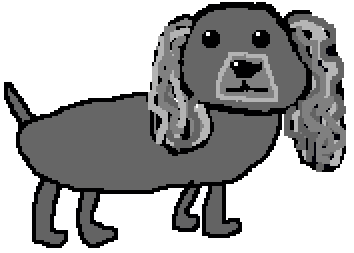 ……………………………………
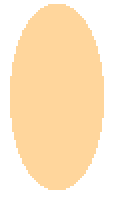 When the biscuits were ready, they tried them out.
They were really horrible!  They were filled with broken bits of egg shell, and tasted…
Yucky!
They’re not at all like the shopkeeper’s biscuits!
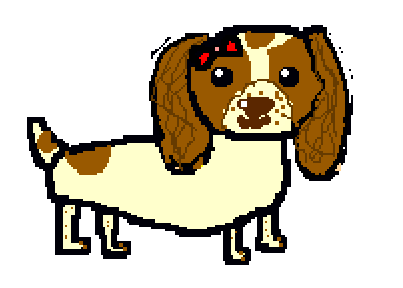 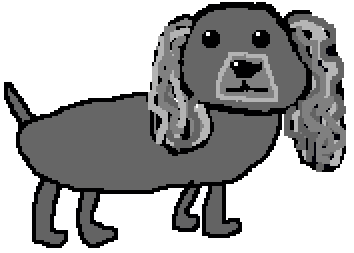 After this first disastrous attempt, they tried again.  They did not want to give up. Maisy said, “First, we must debug the recipe.”  Storm was shocked!   He said, “But surely there were no crunchy bugs in the recipe!  What do you mean?”  Maisy explained that a bug is just a mistake in the instructions.  Storm was very happy to hear this!

Next, Maisy told Storm to add the egg, without the shell. Then she asked him to get a spoon from the drawer, so that they could add the salt.
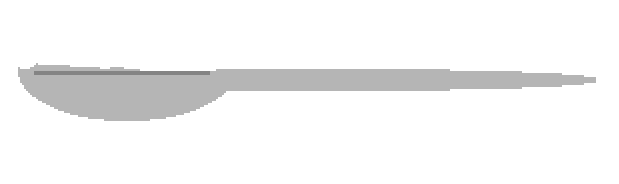 What could possibly go wrong………?
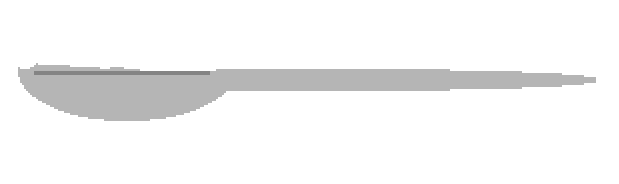 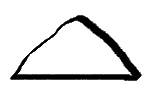 salt
a teaspoon
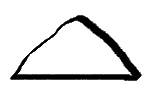 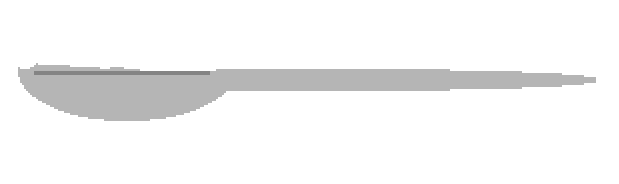 a table spoon…….
salt….
Storm took a spoon from the drawer, and added the salt to the mix.  Unfortunately, he chose the wrong sized spoon!  Once again, Maisy was not concentrating on what Storm was doing.  She did not see Storm put in two tablespoons of salt instead of two teaspoons!  The result was salty and terrible!
What went wrong?
Urgh!
Horrible!
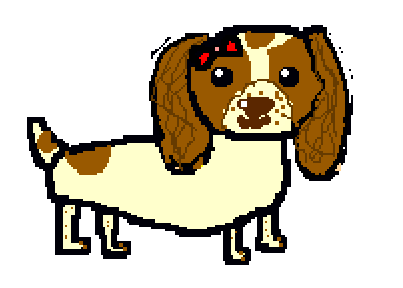 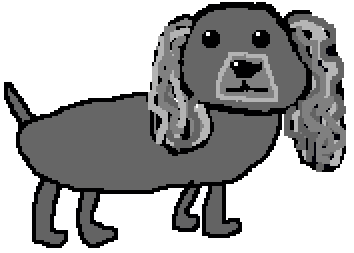 They decided to try again, with Maisy making her instructions really clear, and Storm following them more carefully. And Maisy concentrating on what Storm was doing. This time, the biscuits turned out perfectly!
Wow! These are really  yummy!
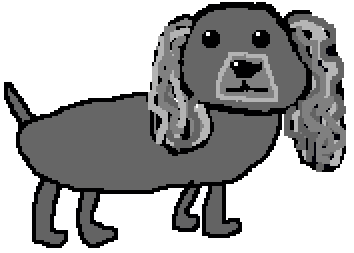 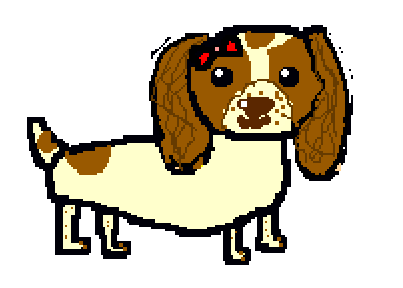 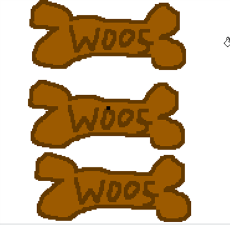 The biscuits were truly delicious!  The recipe worked!  If they followed the instructions carefully, they could now make lovely biscuits any time they wanted to.  Thanks to the kind pet shop owner and his biscuit recipe.
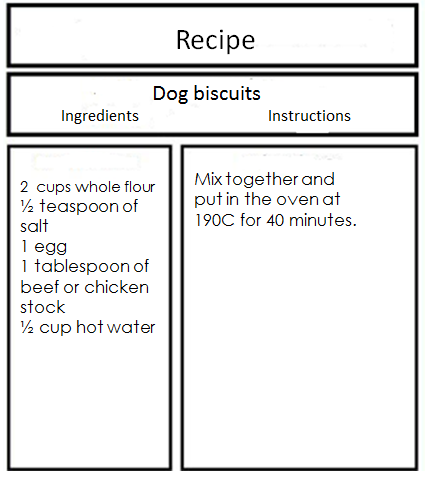 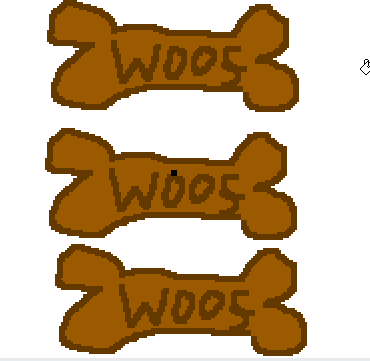 Storm thought about the TV programme that they had seen.  He realised that the recipe really was a kind of algorithm.  Clever Maisy was right.   It was not a difficult idea, as long as you followed all of the rules or instructions carefully.  And concentrated on what you were doing!
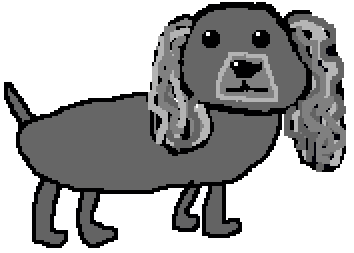 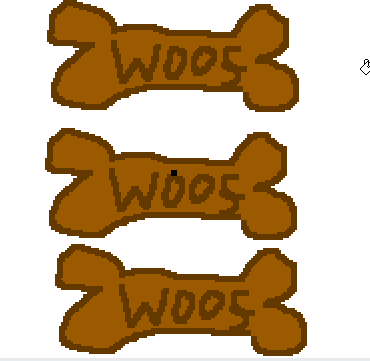 Maisy said to Storm, “ If we write down the instructions very carefully for the shop keeper, he can give others the recipe.  This will save him the time and trouble of cooking lots and lots of biscuits.  We can also add in some ways to avoid the mistakes that we made! We could add, “Don’t forget to remove the egg shell”, for example!  What do you think, Storm?”
Good idea, Maisy
Good idea, 
Maisy! The recipe will be much clearer and easier, if we do this.  We must test it out first, though! We don’t want any nasty bugs in it!
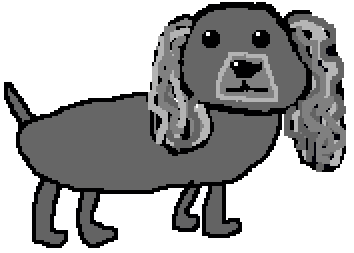 An algorithm is simply a set of rules to be followed, like a recipe.  But, be very careful with the eggs, and with the salt!   I am still having very crunchy, and salty, nightmares!

Sigh!
Did you  know that the word “algorithm” comes from the name of a great Persian mathematician from the 9th Century, a Muslim genius called Al-Khwarizmi ?  “Al-” means “The”,  Khwarizm” is the place he came from, and the “i” bit means “from”.  So he is: “The man from Khwarithm”.  And a mathematical genius. Thank you, “Al-”…..
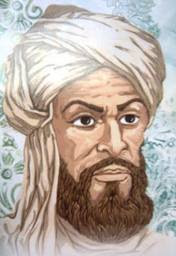 Thank you, “The-”? 

Who wrote this?